Samir Zahreddine
UCO:496591
Intro to Service Marketing:
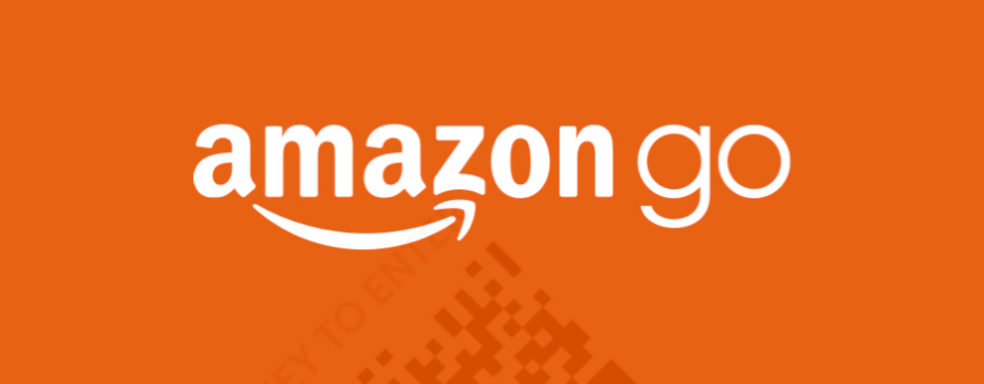 Amazon Go!
The Future of Shopping
Contents of The Presentation:
Here’s what I will Present: 
Introductory to Amazon Go.
Amazon Go app.
Marketing Strategies and Services.
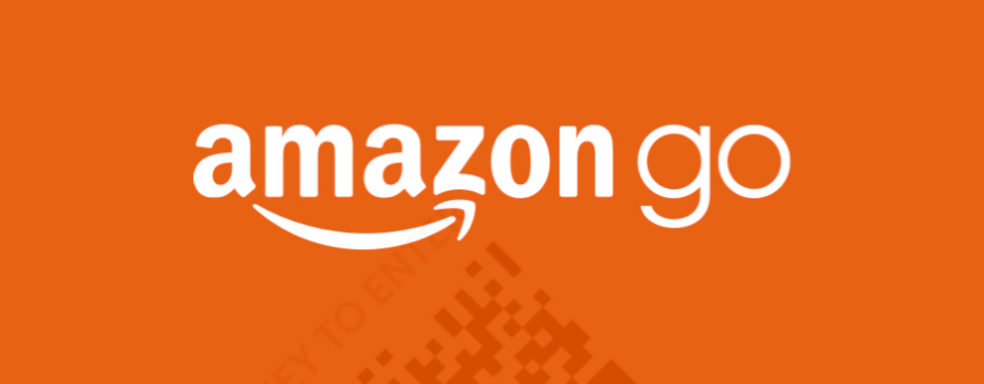 Introduction:
Overview:
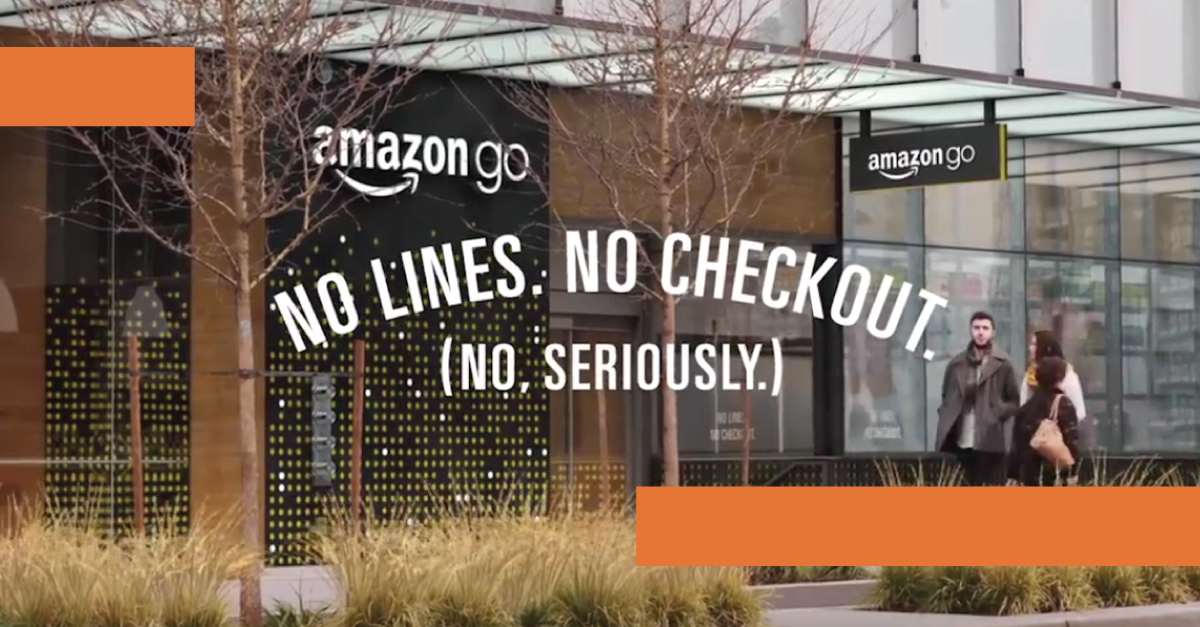 The store concept uses several technologies, including computer vision, deep learning algorithms, and sensor fusion to automate much of the purchase, checkout, and payment steps associated with a retail transaction. Its  concept is seen as a revolutionary model that relies on smartphones technology to streamline the customer experience, as well as supply chain and inventory management.
Introduction:
Overview:
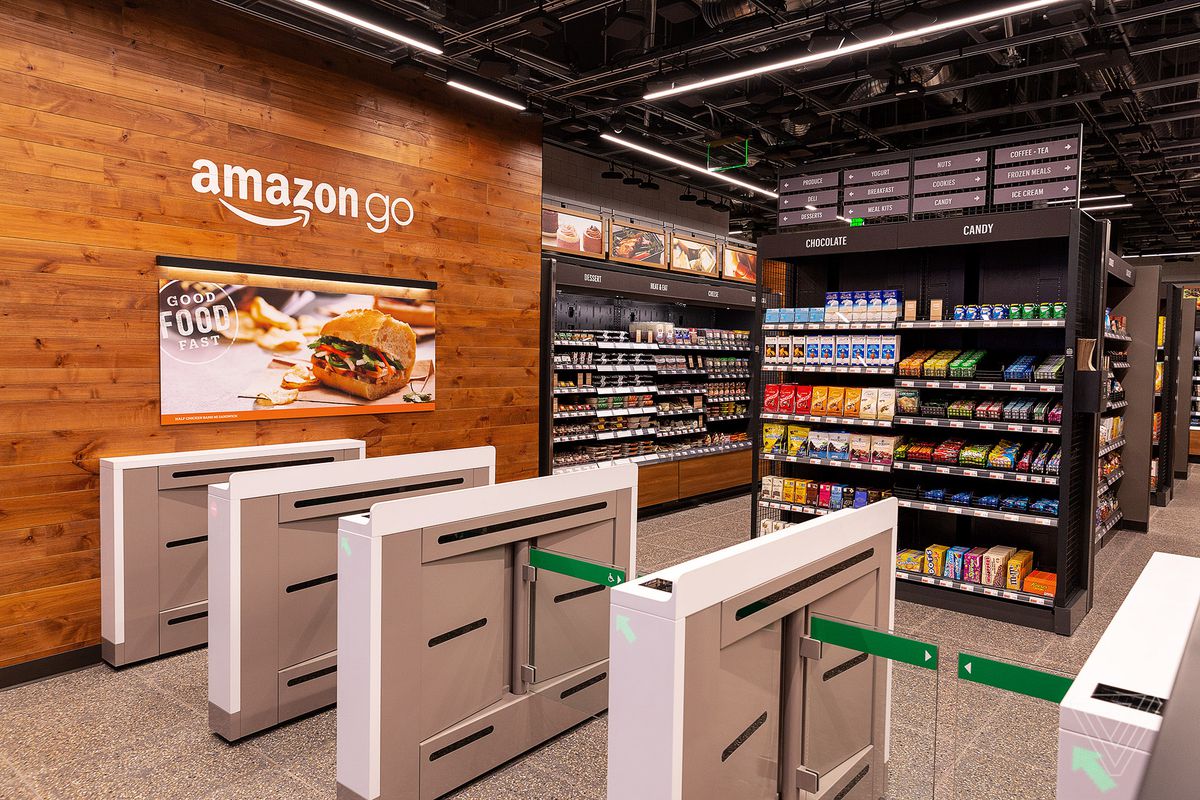 The store concept uses several technologies, including computer vision, deep learning algorithms, and sensor fusion to automate much of the purchase, checkout, and payment steps associated with a retail transaction. Its  concept is seen as a revolutionary model that relies on smartphones technology to streamline the customer experience, as well as supply chain and inventory management.
Introduction:
Overview:
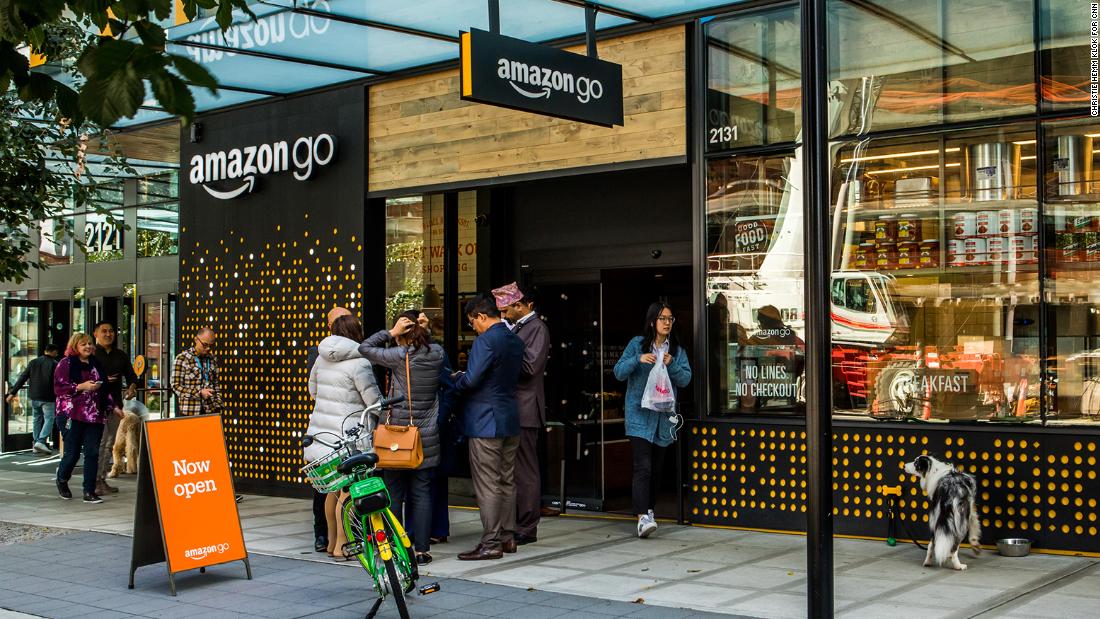 The store concept uses several technologies, including computer vision, deep learning algorithms, and sensor fusion to automate much of the purchase, checkout, and payment steps associated with a retail transaction. Its  concept is seen as a revolutionary model that relies on smartphones technology to streamline the customer experience, as well as supply chain and inventory management.
Introduction:
Amazon Go app
Customers should open Amazon Go app on their phones, then holding it to a scanning device, which works like a subway turnstile and entering the store. Customers then put away their phones and began shopping.- picking up items, putting them in bags found in-store or brought from home (without needing to scan each item).
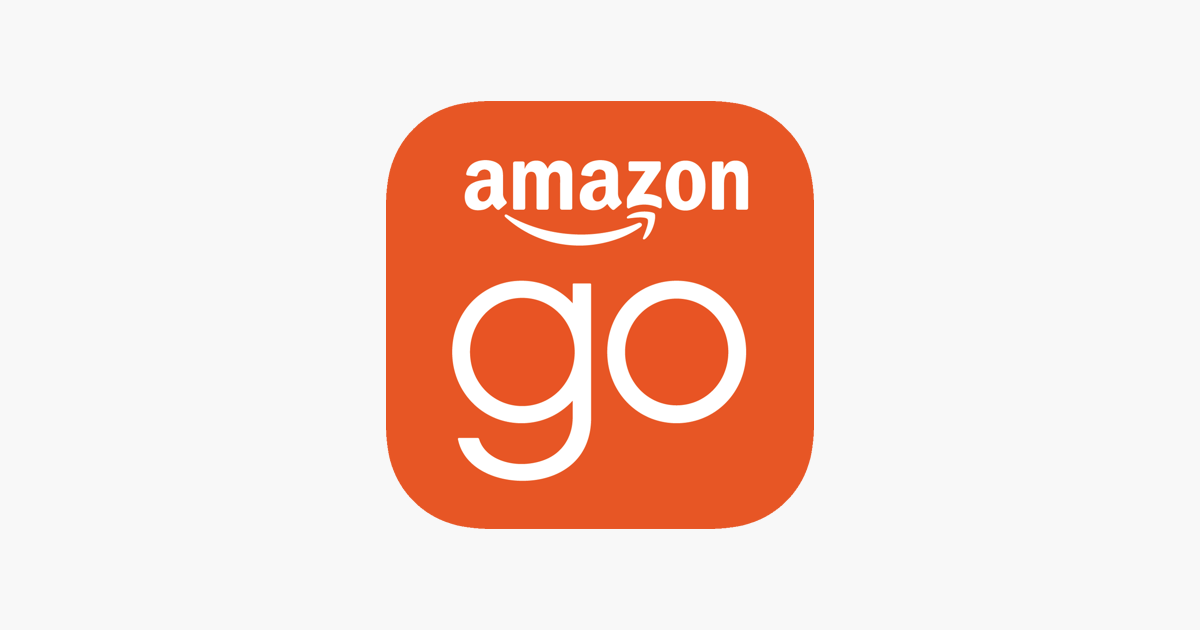 Introduction:
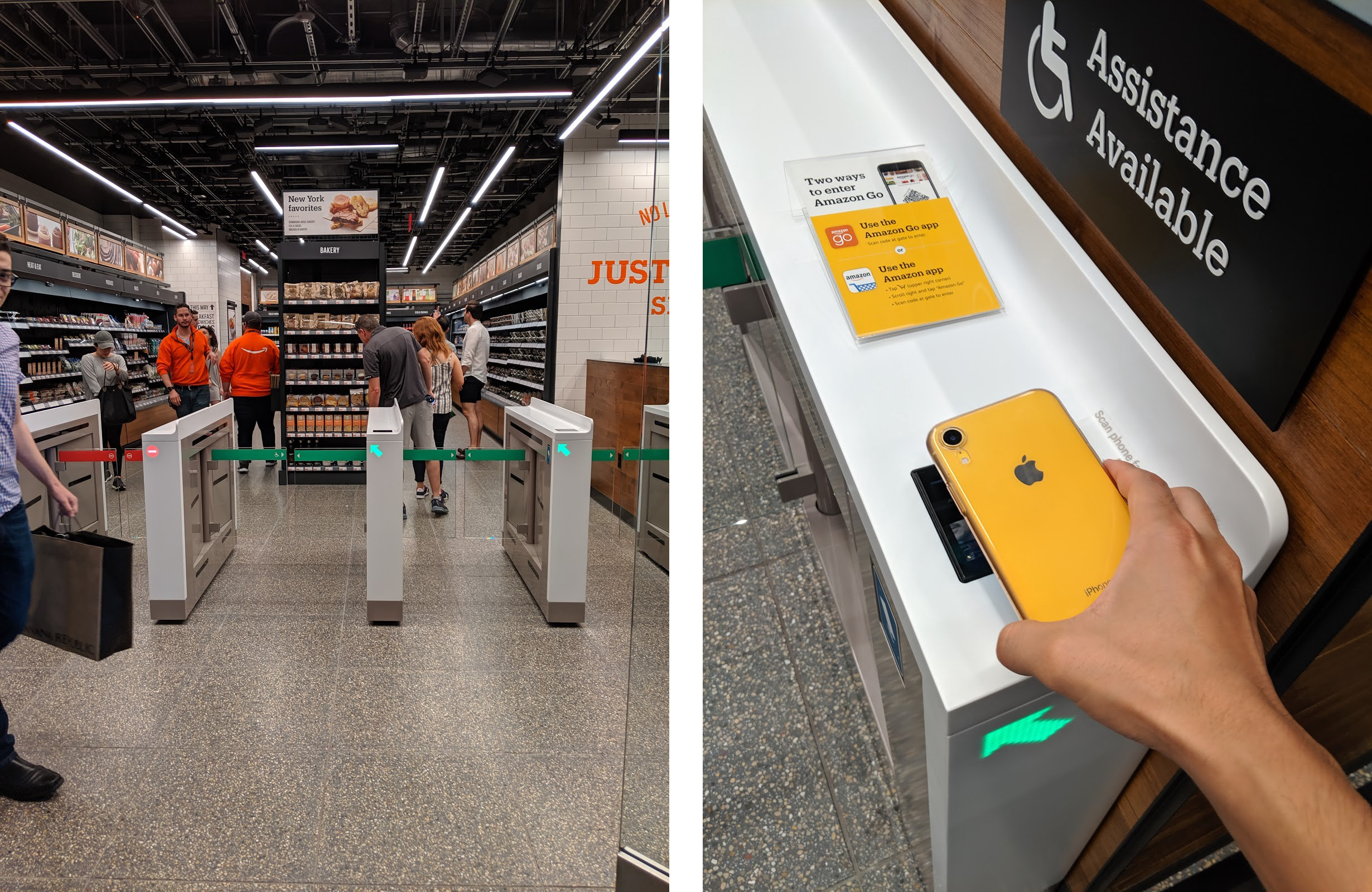 Amazon Go app
Your Key To Enter Amazon Go store.
Introduction:
Amazon Go app
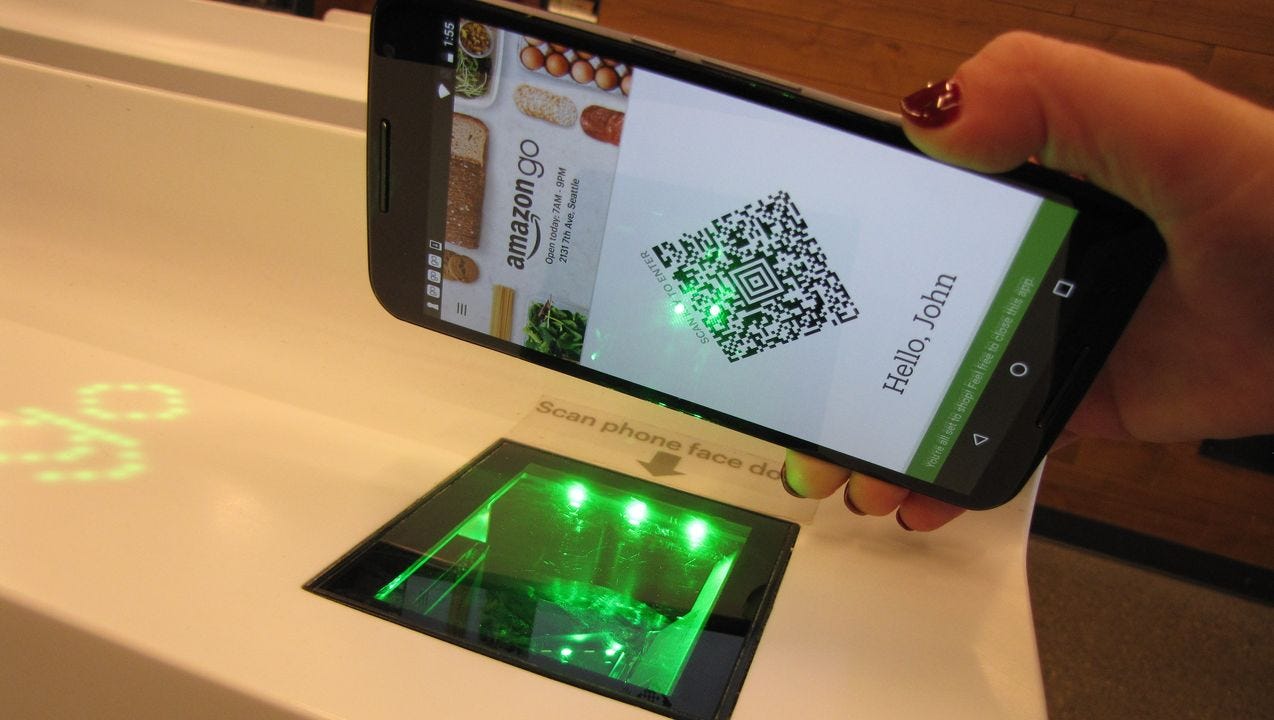 Barcode Technology
Introduction:
Amazon Go app
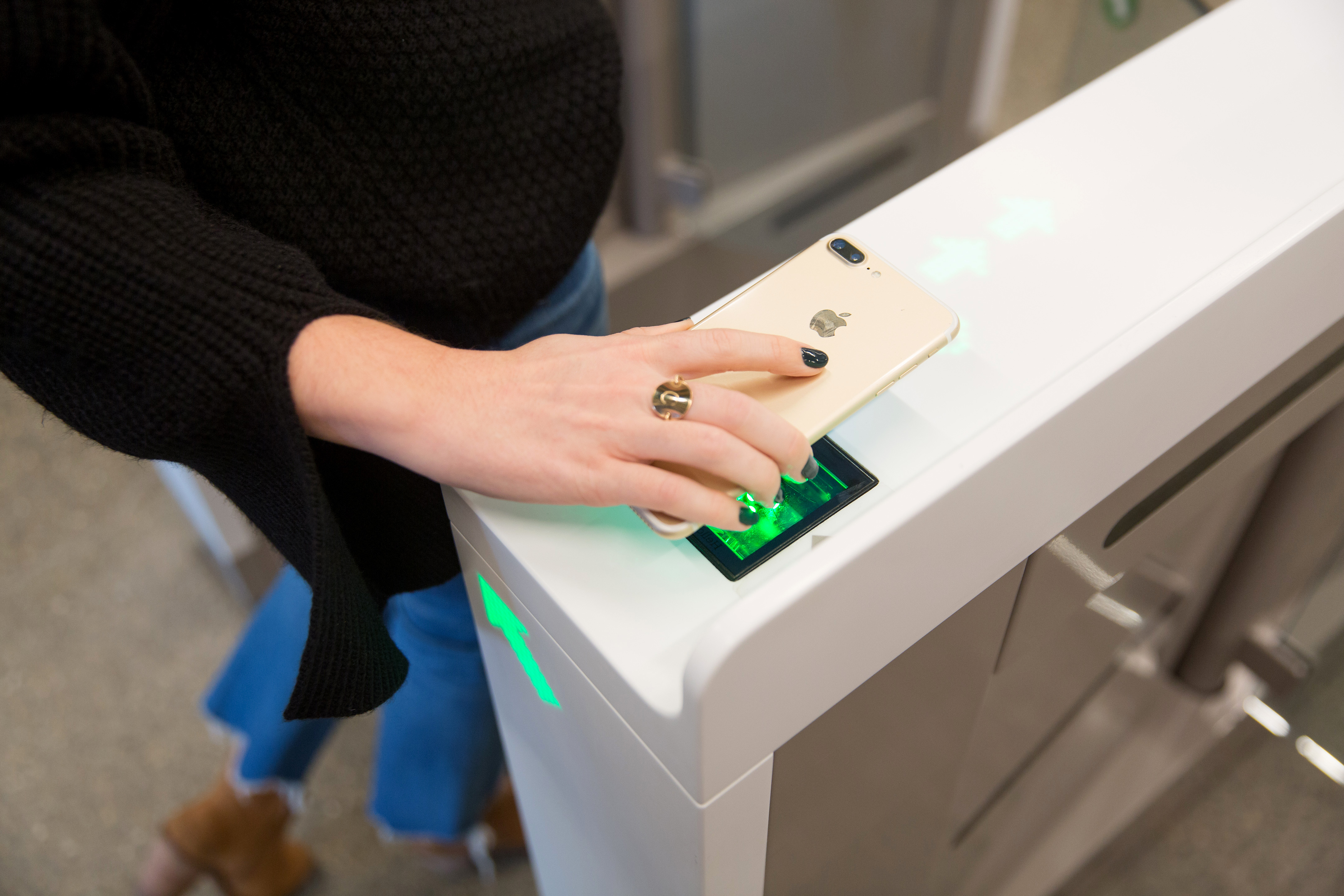 Bar Code Scanner
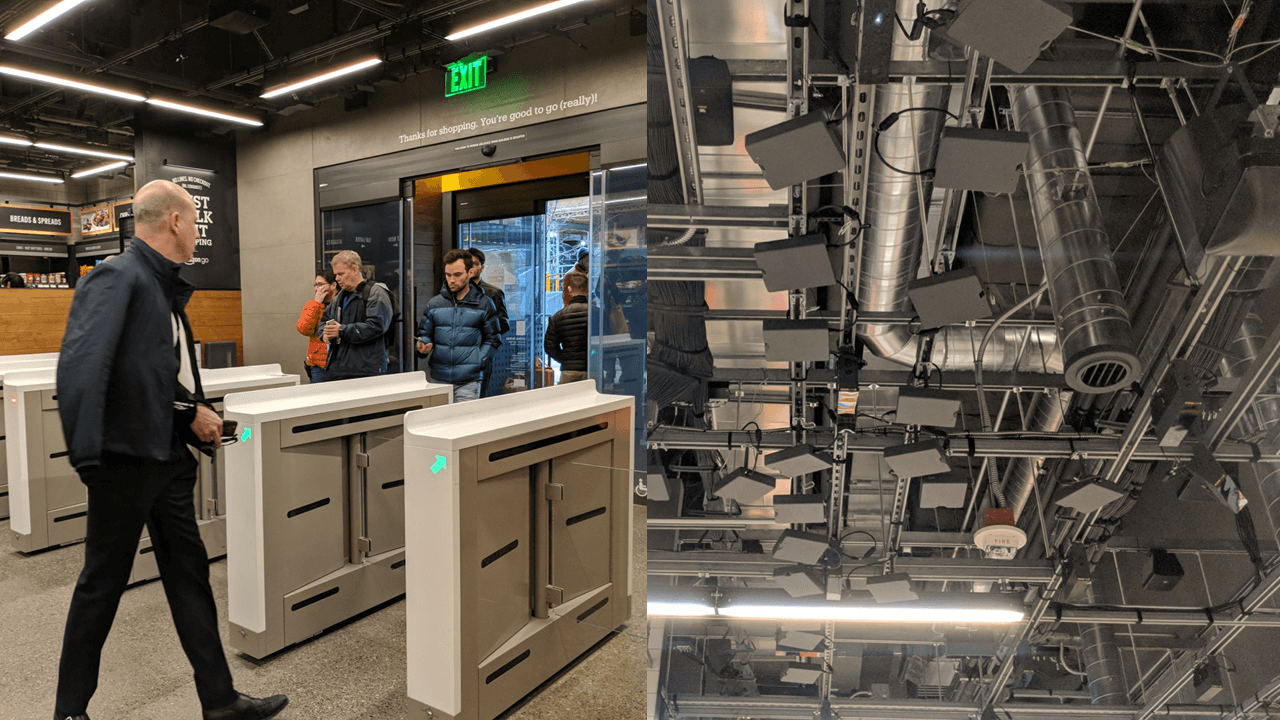 Procedure:
A Timeline Always Works Well
Open Amazon Go app
01
02
Scan the barcode
You can shop now
04
03
The turnstile opens
Provided Services:
01
02
Grocery:
Breakfast:
Food on the Go! Or at the beginning of your day.
Grocery shopping products.
03
04
Conclusion:
Fresh Food:
You can see food cocked at the spot or entrance.
Picking up food made , Easy and faster.
Marketing Strategies:
Reinforcing the Concept Using Infographics!
Eye on the future:
Innovation:
Testing new ideas , without fear of risk or fail, to increase customers retention
Amazon creating new Shopping Experience , where it can attract customers to try it as something new, depending on the psychological factors of customers.
Speed:
Amazon Go focus on productivity, that’s why Amazon Go is Queue-less
Percentage:
How about the Percentages in 2017?
Fresh Food
Break Fast
Shopping Experience
25%
65%
85%
Percentage:
Appeal:
90%
55%
Amazon Go
C-stores
Convenient Stores
Amazon’s Profit
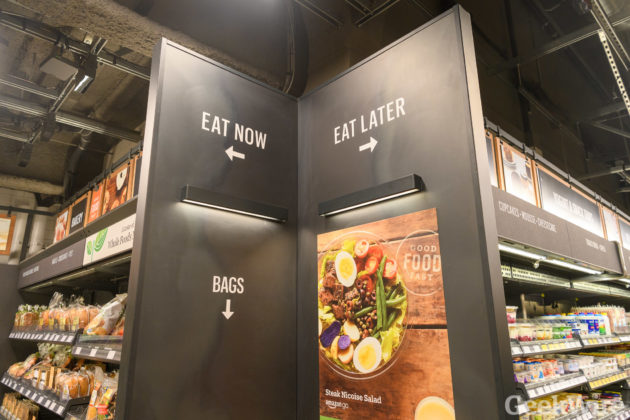 Value:
1.5 Million $
In the first opening year, and now it is valued ~ 1 Trillion $
Thanks!
Samir Zahreddine.
27.11.2019
Sources:
https://www.marketing91.com/service-triangle/
https://www.pkwydigital.com/amazon-go-digital-marketing/
https://powerdigitalmarketing.com/blog/amazon-go/#gref